CHỦ ĐỀ 5
ÁNH SÁNG
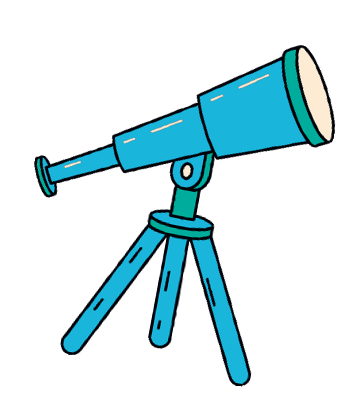 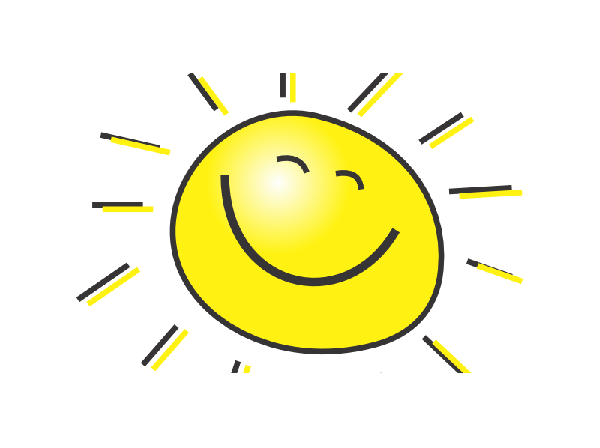 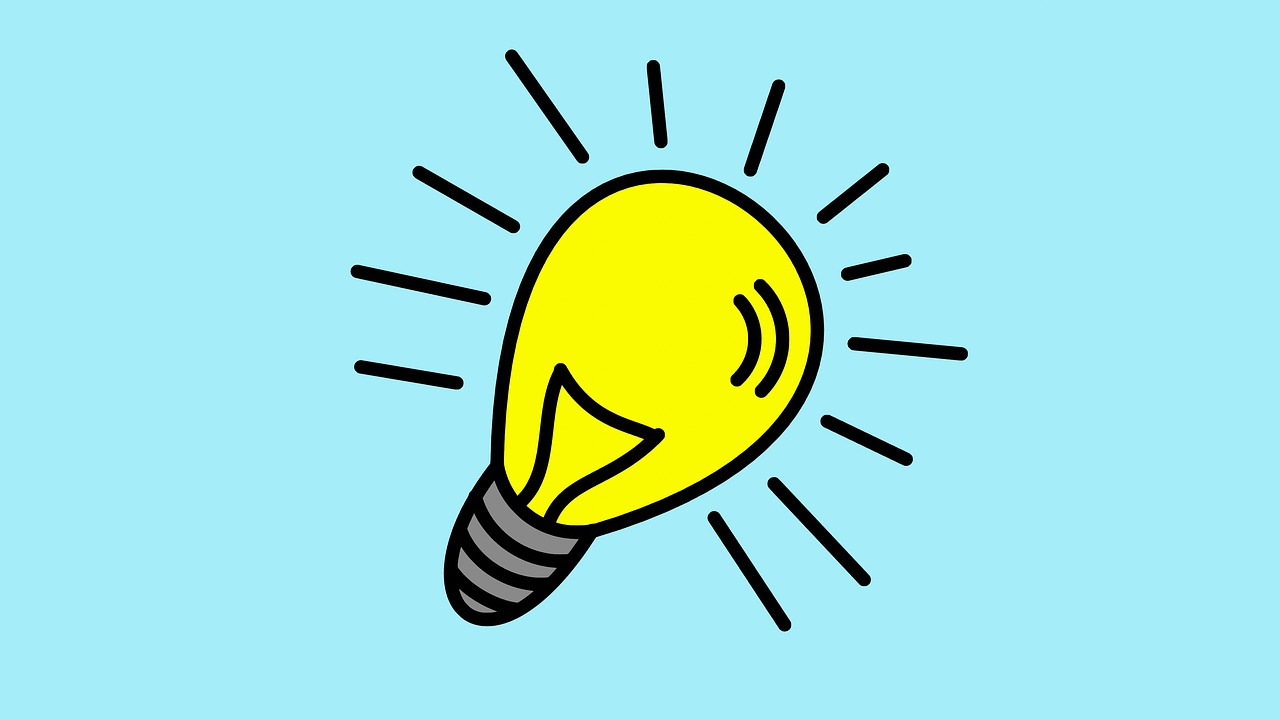 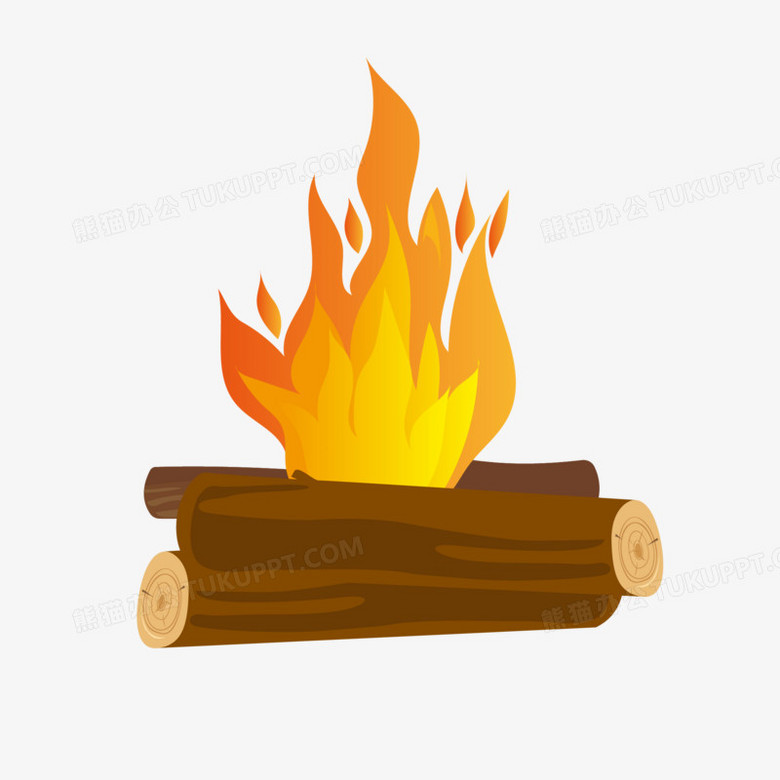 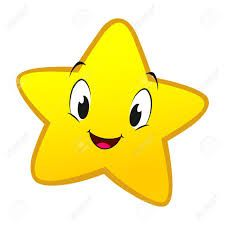 Bài 15
ÁNH SÁNG-
TIA SÁNG
GV: Nguyễn Ngọc Hân
01
Năng lượng ánh sáng
02
Chùm sáng, tia sáng
03
Vùng tối & vùng nửa tối
(tiết 2)
NHẮC LẠI MỘT SỐ 
DẠNG NĂNG LƯỢNG
1. Nhiệt năng
2. Điện năng
3. Năng lượng gió
4. Quang năng
5. Động năng
6. Năng lượng thủy điện
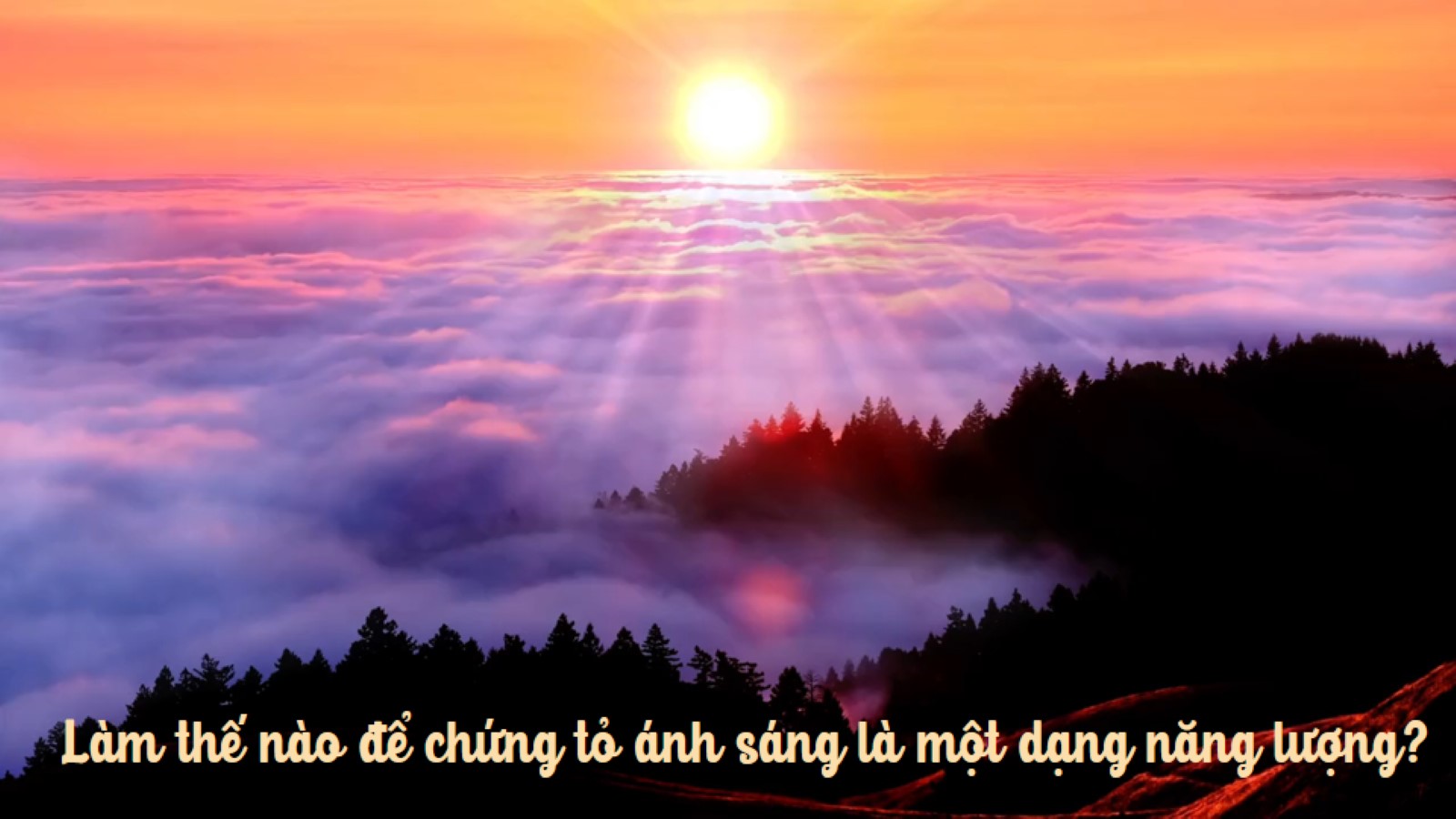 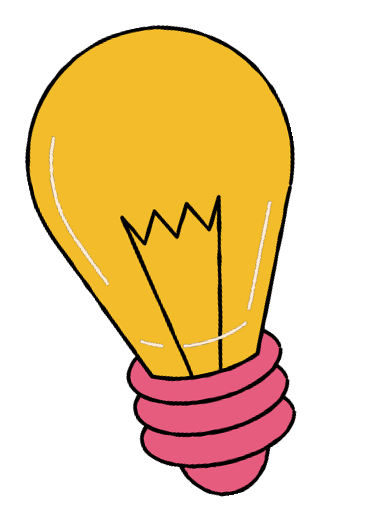 01
Năng lượng ánh sáng
Thí nghiệm 1: Thu năng lượng ánh sáng
(10 phút)
Chuẩn bị
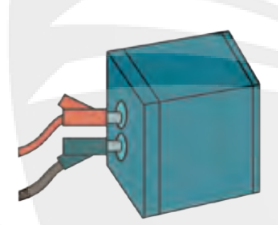 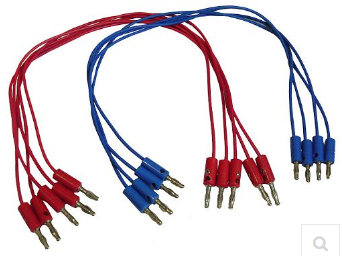 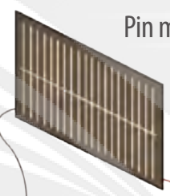 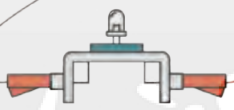 Nguồn sáng
Đèn LED
Pin mặt trời
Dây nối
Thí nghiệm 1: Thu năng lượng ánh sáng
Tiến hành thí nghiệm
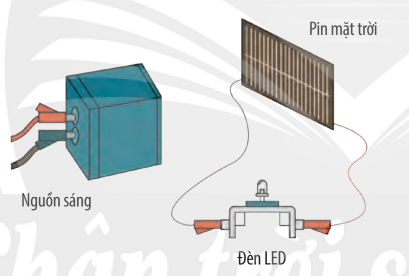 - Bố trí thí nghiệm như hình vẽ.
- Ban đầu chưa bật công tắc nguồn sáng, quan sát đèn LED.
- Bật công tắc nguồn sáng và chiếu ánh sáng vào tấm pin mặt trời, quan sát đèn LED.
Pin mặt trời
Nguồn sáng
Đèn LED
Thí nghiệm 1: Thu năng lượng ánh sáng
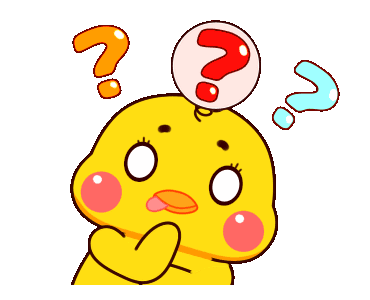 Câu hỏi
Mô tả và giải thích hiện tượng xảy ra với đèn LED khi:
+ Chưa bật nguồn sáng
+ Bật nguồn sáng
Trả lời
+ Chưa bật nguồn sáng: đèn LED không sáng do không được cung cấp năng lượng.
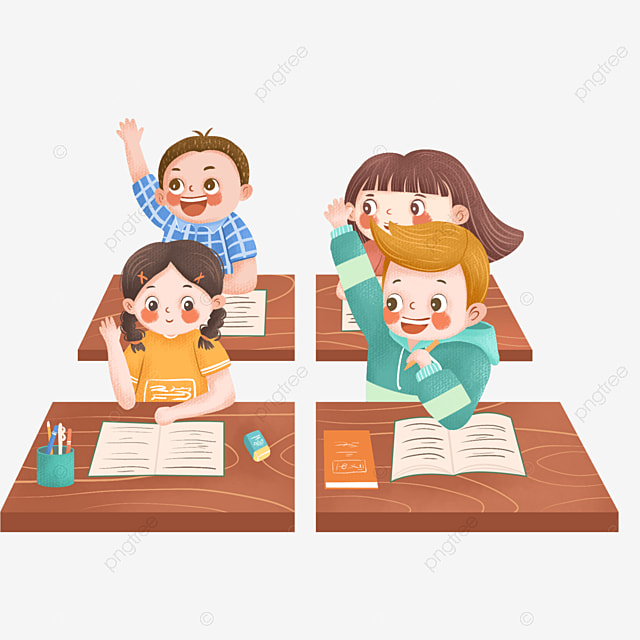 + Bật nguồn sáng: đèn LED sáng do nhận được năng lượng ánh sáng từ pin mặt trời và chuyển hóa thành điện năng.
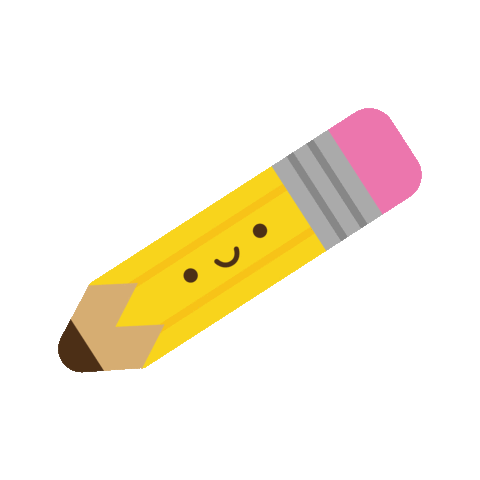 Năng lượng ánh sáng
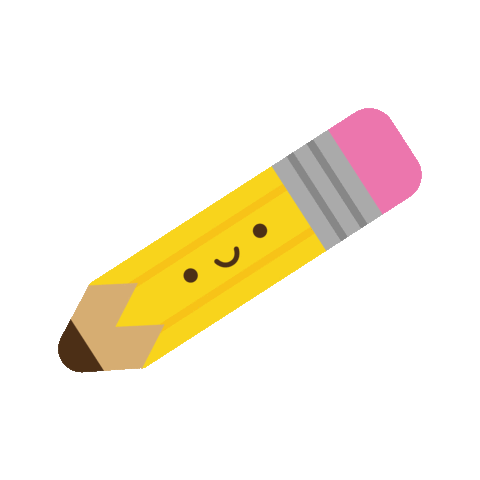 Ánh sáng là một dạng của năng lượng.
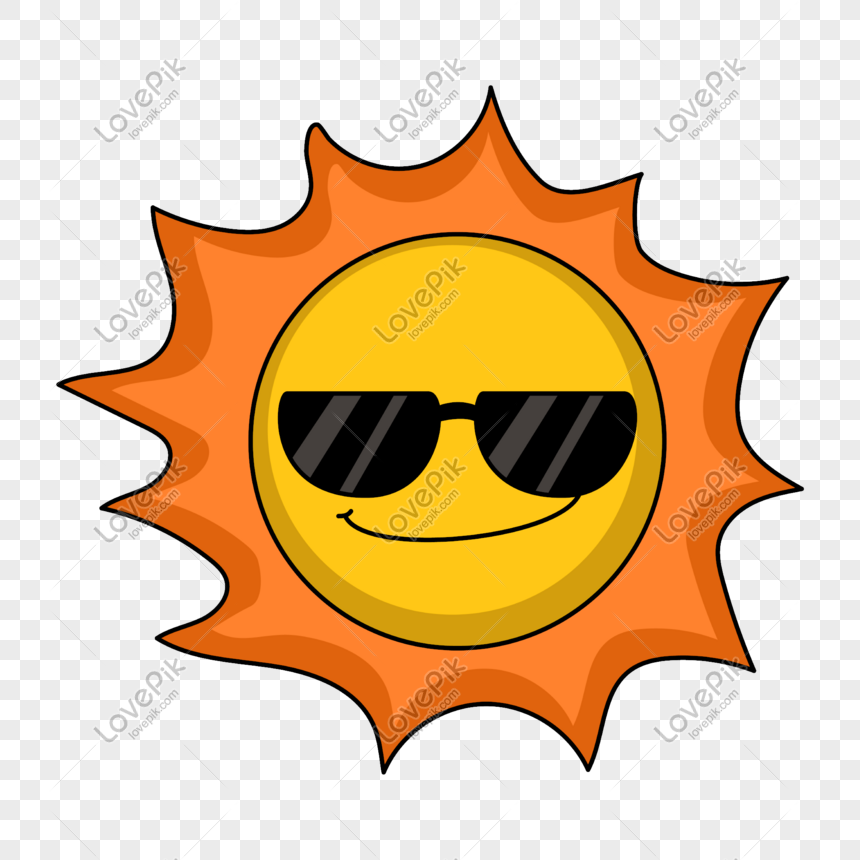 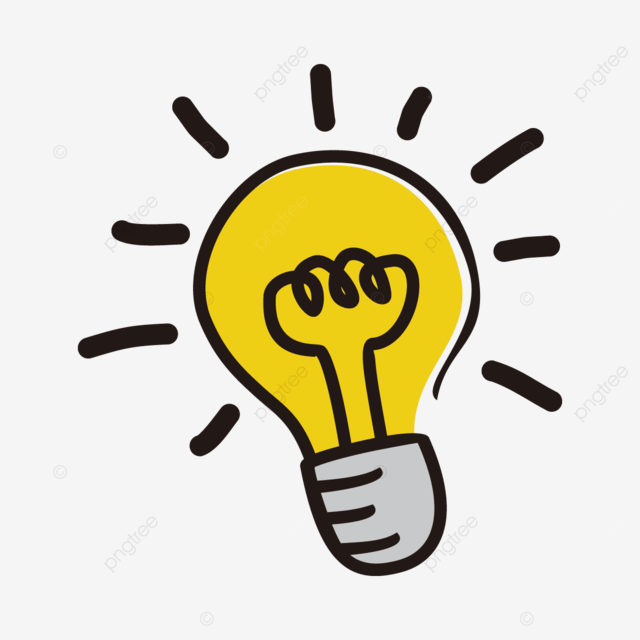 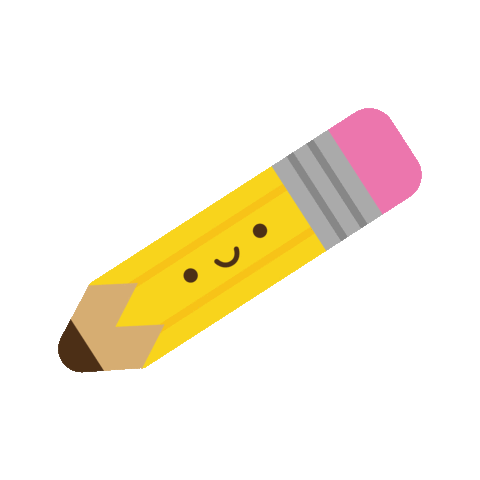 Năng lượng ánh sáng có thể thu được bằng nhiều cách khác nhau.
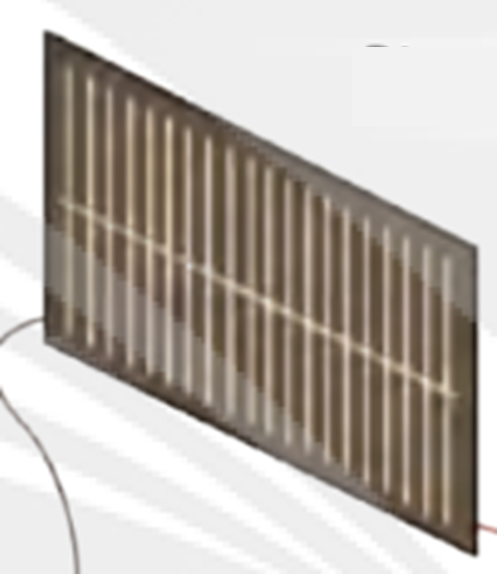 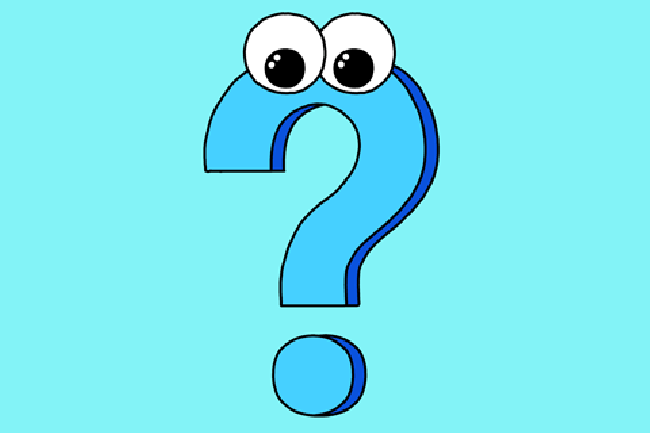 Chai nước để ngoài nắng sau một thời gian thì nóng lên. Năng lượng ánh sáng Mặt Trời đã được chuyển hóa thành dạng năng lượng nào?
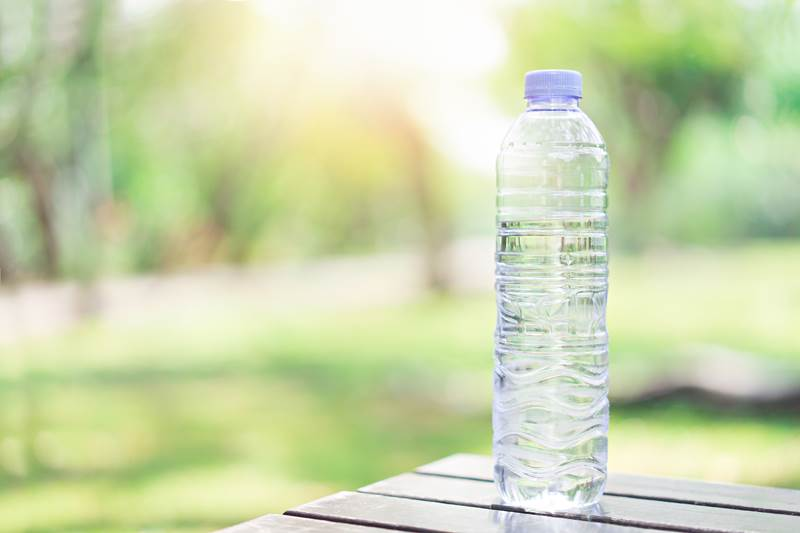 Năng lượng ánh sáng đã chuyển hóa thành nhiệt năng.
02
Chùm sáng và tia sáng
Quan sát các chùm sáng
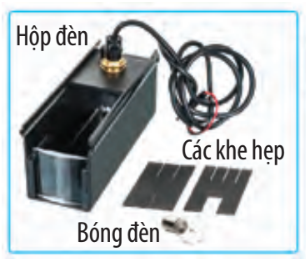 Sử dụng nguồn sáng (gồm hộp đèn và khe hẹp) để tạo chùm sáng
Quan sát các chùm sáng
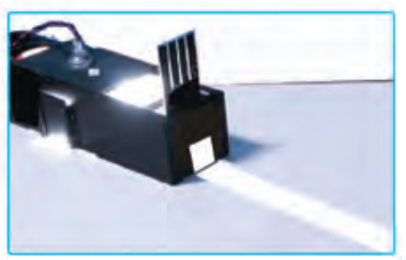 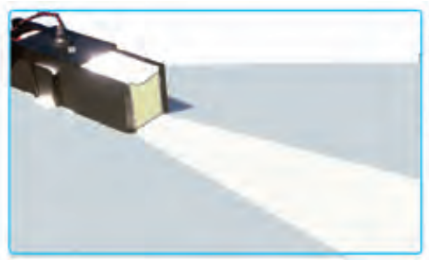 Câu hỏi
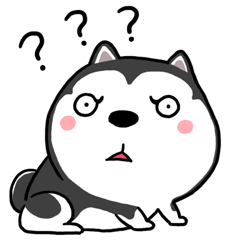 Mô tả các chùm sáng trong hai hình trên
Quan sát các chùm sáng
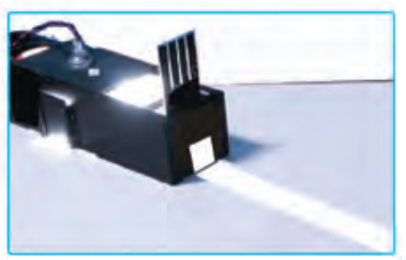 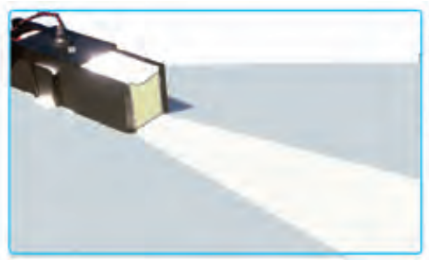 Chùm sáng mở rộng ra, càng xa hộp đèn chùm sáng càng lớn.
Chùm sáng song song đều nhau.
Tạo chùm sáng hẹp song song – Tia sáng
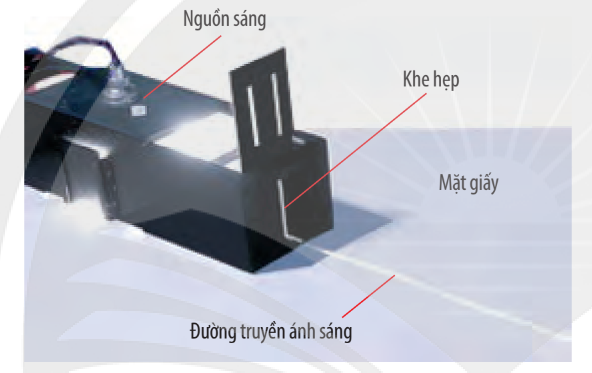 - Chắn khe hẹp vào mặt trước của hộp đèn.
- Bật đèn, quan sát hình ảnh chùm sáng trên mặt giấy.
Tạo chùm sáng hẹp song song – Tia sáng
Câu hỏi
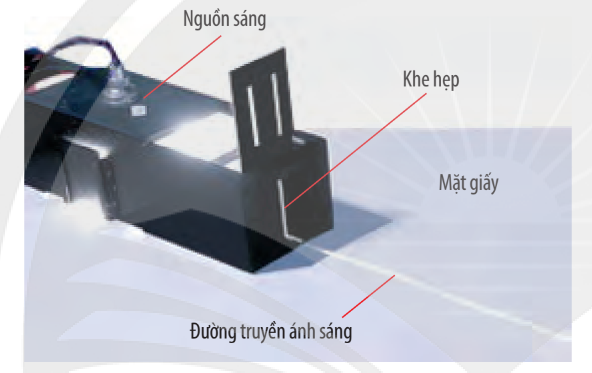 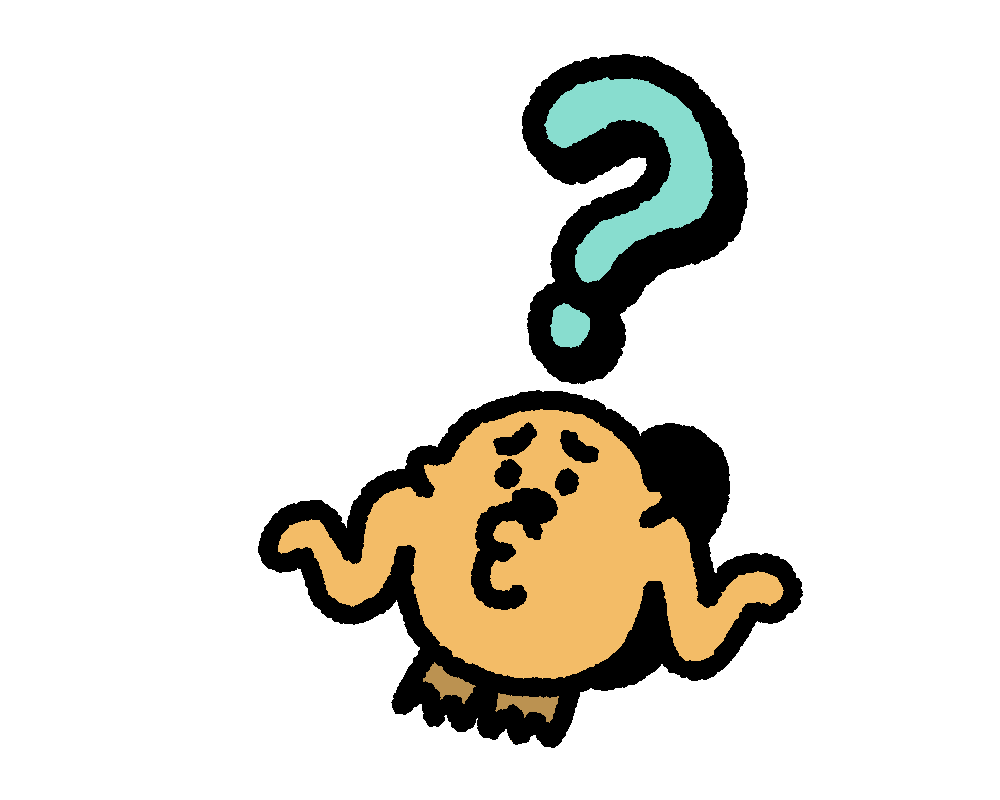 Quan sát đường truyền ánh sáng và mô tả hình ảnh trên miếng bìa.
Trả lời
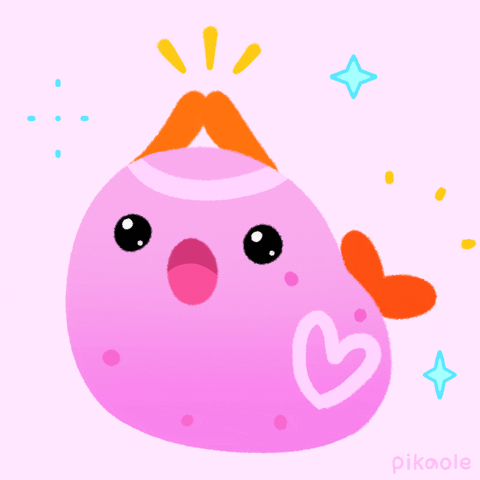 - Đường truyền ánh sáng là 1 đường thẳng.
- Hình ảnh trên miếng bìa là một tia sáng.
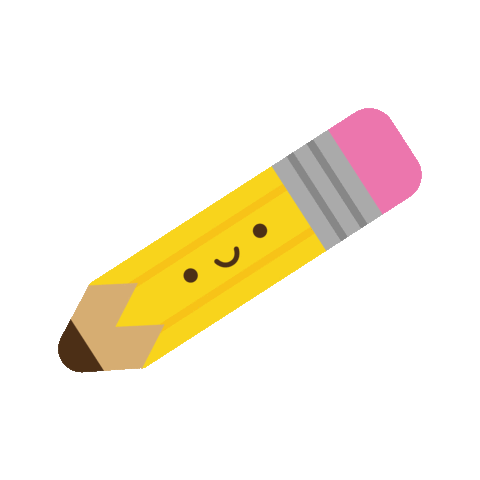 Tia sáng
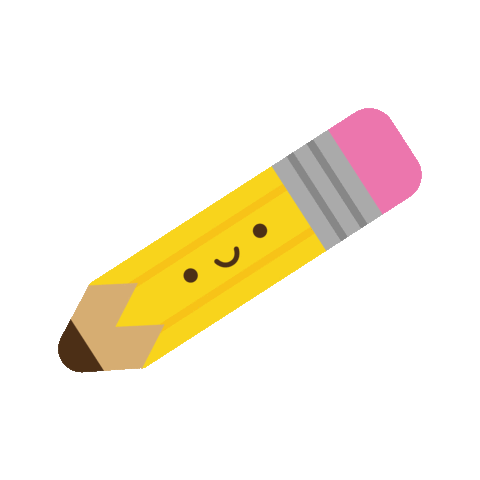 Đường truyền ánh sáng được biểu diễn bằng một đường thẳng có mũi tên chỉ hướng gọi là tia sáng.
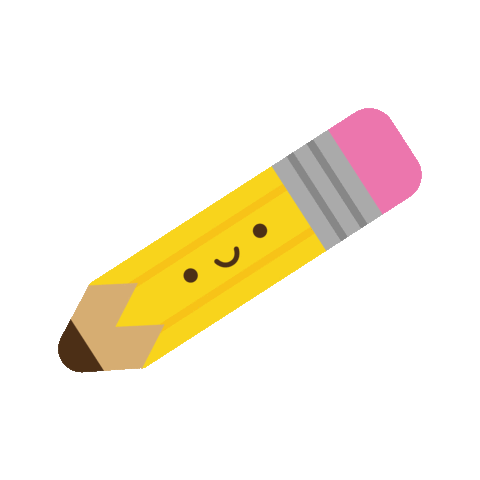 Một chùm sáng hẹp song song có thể xem là một tia sáng.
Chùm sáng
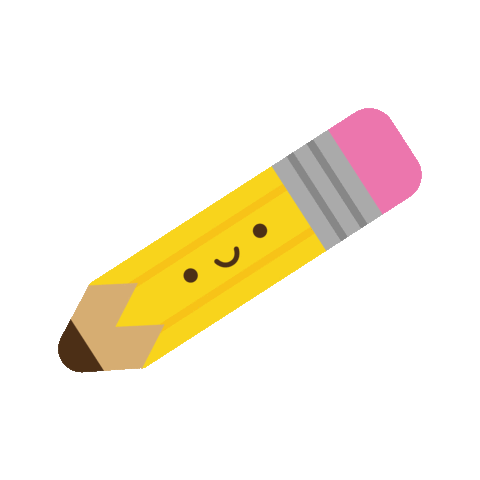 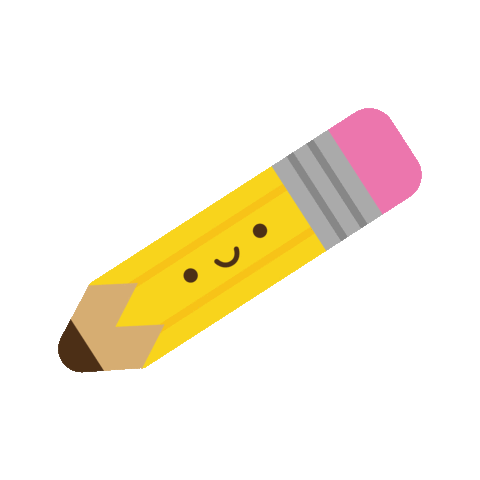 Trong thực tế, có ba loại chùm sáng:
Chùm sáng song song
Chùm sáng phân kì
Chùm sáng 
hội tụ
Chùm sáng song song
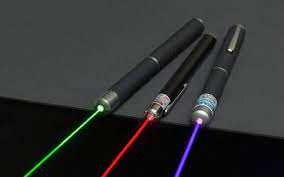 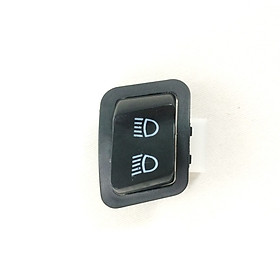 Chùm sáng hội tụ
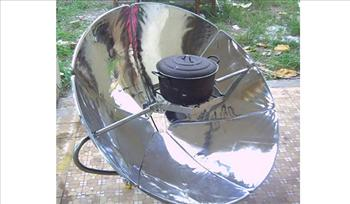 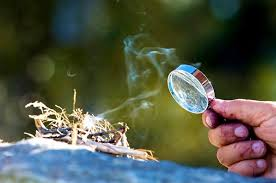 Chùm sáng phân kì
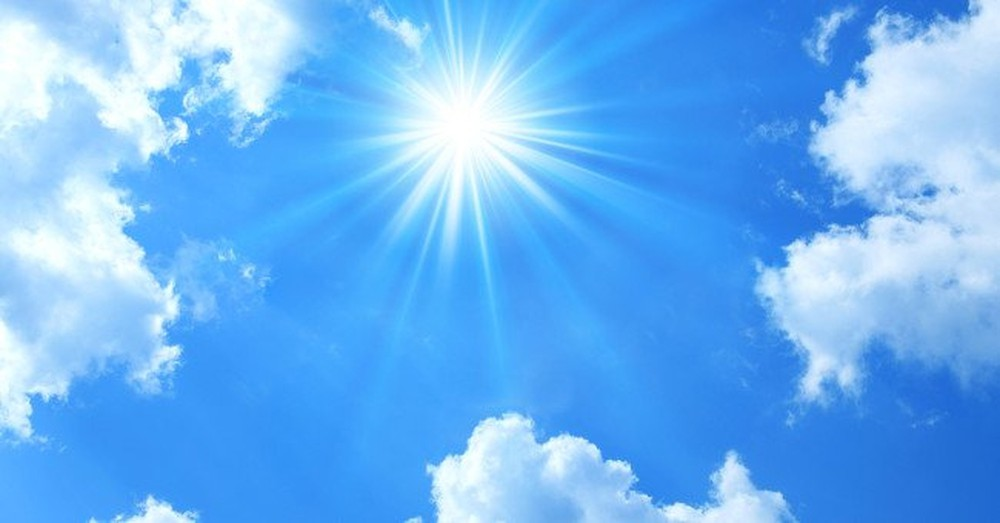 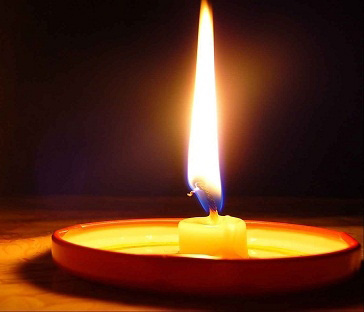 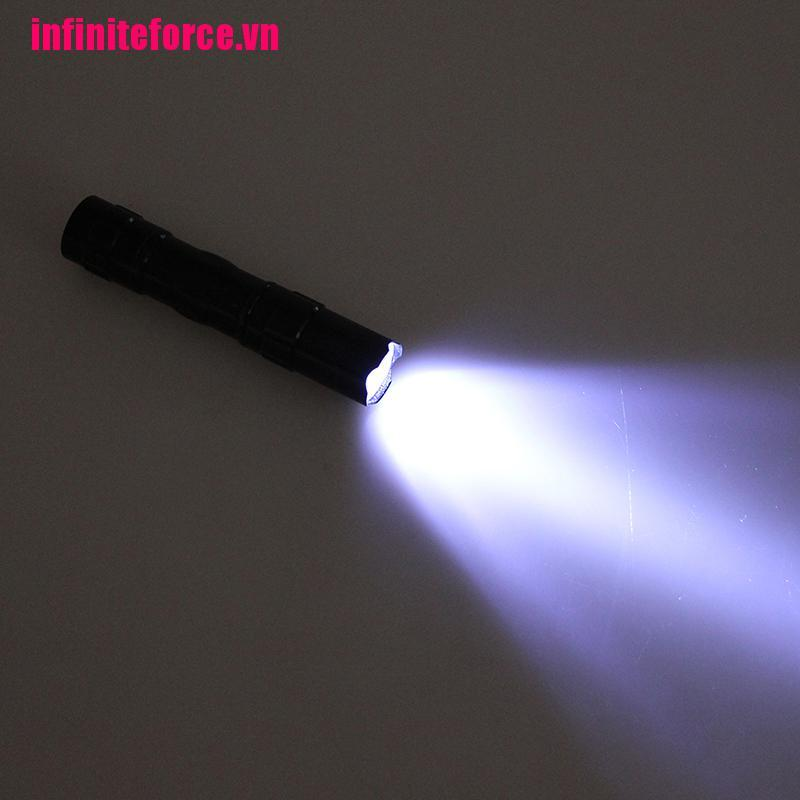 Củng cố kiến thức
01
Năng lượng ánh sáng
02
Chùm sáng, tia sáng
Câu hỏi
Câu 1: Hình vẽ biểu diễn tia sáng, mũi tên cho ta biết gì?
Ánh sáng đang chuyển động.
Ánh sáng mạnh hay yếu.
Ánh sáng truyền đi nhanh hay chậm.
Hướng truyền của ánh sáng.
D
Câu hỏi
Câu 2: Hiện tượng nào sau đây KHÔNG liên quan đến năng lượng ánh sáng?
A
Ánh sáng phản chiếu trên mặt nước.
Ánh sáng làm cháy bỏng da.
Bếp mặt trời nóng lên nhờ ánh sáng mặt trời.
Ánh sáng mặt trời dùng để tạo điện năng.
Câu hỏi
Câu 3: Chọn câu đúng:
Các tia sáng là đường cong.
Đường truyền của ánh sáng được biểu diễn bằng một đường thẳng có mũi tên chỉ hướng gọi là tia sáng.
Các tia sáng luôn song song nhau.
Các tia sáng cho ta biết ánh sáng truyền nhanh hay chậm.
B
Câu hỏi
Câu 3: Khi sử dụng máy nước nóng năng lượng Mặt Trời, có sự chuyển hóa từ dạng năng lượng nào sang dạng năng lượng nào?
Nhiệt năng sang quang năng.
Điện năng sang nhiệt năng.
Quang năng sang nhiệt năng.
Động năng sang nhiệt năng.
C
THANK YOU!